Lecture 7: Solving Recurrences
CSE 373: Data Structures and Algorithms
CSE 373 19 sp - Kasey Champion
1
5 Minutes
Thought Experiment
Discuss with your neighbors: Imagine you are writing an implementation of the List interface that stores integers in an Array. What are some ways you can assess your program’s correctness in the following cases:
Expected Behavior
Create a new list
Add some amount of items to it
Remove a couple of them
Forbidden Input
Add a negative number
Add duplicates
Add extra large numbers
Empty/Null
Call remove on an empty list
Add to a null list
Call size on an null list
Boundary/Edge Cases
Add 1 item to an empty list
Set an item at the front of the list
Set an item at the back of the list
Scale
Add 1000 items to the list
Remove 100 items in a row
Set the value of the same item 50 times
Extra Credit:
Go to PollEv.com/champk 
Text CHAMPK to 22333 to join session, text “1” or “2” to select your answer
CSE 373 SP 19 - Kasey Champion
2
Administriva
CSE 373 19 Wi - Kasey Champion
3
Solving Recurrences
CSE 373 19 Wi - Kasey Champion
4
1 Minute
Modeling Recursion
Write a mathematical model of the following code
public int factorial(int n) {
   if (n == 0 || n == 1) {
      return 1;
   } else {
      return n * factorial(n-1);     
   }
}
+3
+1
+1
+??????
recurrence!
CSE 373 19 sp - Kasey Champion
5
Writing a Recurrence
CSE 332 - SU 18 Robbie Weber
6
Another example
public int Mystery(int n){
   if(n == 1) {
      return 1;
   } else {
      for(int i = 0; i < n; i++){
         for(int j = 0; j < n; j++){
            System.out.println(“hi!”);
         }
      }
      return Mystery(n/2)
   }
}
+1
+1
n
n
+1
CSE 332 - SU 18 Robbie Weber
7
Solving Recurrences
How do we go from code model to Big O?
Explore the recursive pattern 
Write a new model in terms of “i”
Use algebra simplify the T away
Use algebra to find the “closed form”
Three Methods:
Tree Method – draw out the branching nature of recursion to find pattern
Unrolling – plug function into itself to find pattern
Master Theorem – plug and chug!
CSE 373 SP 19 - Kasey Champion
8
Solving Recurrences
How do we go from code model to Big O?
Explore the recursive pattern 
Write a new model in terms of “i”
Use algebra simplify the T away
Use algebra to find the “closed form”
Using unrolling method
Plug definition into itself to write out first few levels of recursion
Simplify away parenthesis but leave separate terms to help identify pattern in terms of i
Plug in a value of i to solve for base case, write summation representing recursive work
Using summation identities as appropriate reduced to “closed form”
Using tree method
Plug definition into itself to draw out first few levels of tree
Answer questions about nature of tree to identify work done by recursive levels and base case in terms of i
Combine answers to questions to complete model in terms of i
Using summation identities as appropriate reduced to “closed form”
CSE 373 SP 18 - Kasey Champion
9
Master Theorem
Given a recurrence of the following form:
Then thanks to magical math brilliance we can know the following:
If
then
If
then
If
then
CSE 373 SP 18 - Kasey Champion
10
Review: Logarithms
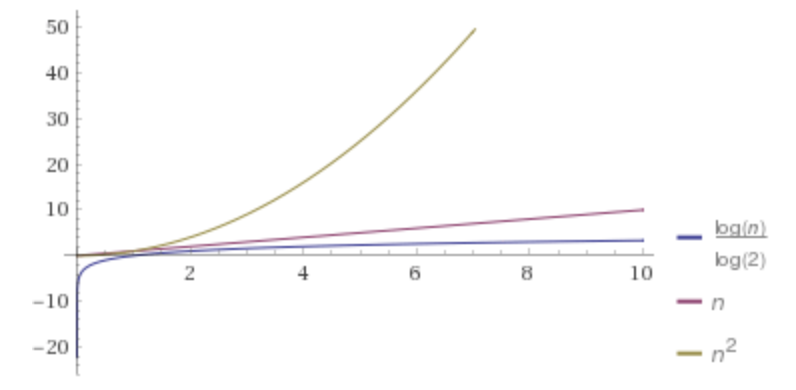 CSE 373 SP 19 - Kasey Champion
11
Apply Master Theorem
a = 2
b = 2
c = 1
d = 1
Given a recurrence of the form:
If
then
If
then
If
then
CSE 373 SP 18 - Kasey Champion
12
Step 1: Code -> Recurrence
public static int mystery(int arr[], int min, int max, int val) { 
   if (max < 1) {
      return -1;
   } else { 
      int mid = min + (max - l) / 2; 
      if (arr[mid] == val) {
         return mid; 
      } 
      if (arr[mid] > val) {
         return binarySearch(arr, min, mid - 1, val); 
      } else {
         return binarySearch(arr, mid + 1, max, val); 
      }
   } 
}
CSE 373 SP 19 - Kasey Champion
13
Reflecting on Master Theorem
The		 case 
Recursive case conquers work more quickly than it divides work
Most work happens near “top” of tree
Non recursive work in recursive case dominates growth, nc term

The		 case 
Work is equally distributed across call stack (throughout the “tree”)
Overall work is approximately work at top level x height

The		 case 
Recursive case divides work faster than it conquers work
Most work happens near “bottom” of tree
Leaf work dominates branch work
Given a recurrence of the form:
If
then
If
then
If
then
CSE 373 SP 18 - Kasey Champion
14
Review: Modeling Recursion
Write a mathematical model of the following code
public int factorial(int n) {
   if (n == 0 || n == 1) {
      return 1;
   } else {
      return n * factorial(n-1);     
   }
}
+3
+1
+2
What is the Big O?
CSE 373 19 Wi - Kasey Champion
15
Solving Recurrences
How do we go from code model to Big O?
Explore the recursive pattern by tracing through the a few levels of recursion
Write a new model of the runtime or “work done” for the pattern in terms of the level of recursion “i”
Use algebra (and likely a summation) to simplify the T recursive call out of your new model
Use algebra to simplify down to the “closed form” so you can easily identify the Big O
CSE 373 19 Wi - Kasey Champion
16
Unrolling Method
Walk through function definition until you see a pattern
Summation of a constant
i = 1
i = 2
i = 3
i = ?
T(n-i) = T(1) when i= n-1
n-1 recursive cases
1 base case
CSE 373 19 Wi - Kasey Champion
17
5 Minutes
Unrolling Method
Walk through function definition until you see a pattern
Finite Geometric Series
i = 1
i = 2
i = 3
i = 4
i = n-i
CSE 373 19 Wi - Kasey Champion
18
Solving Recurrences
How do we go from code model to Big O?
Explore the recursive pattern 
Write a new model in terms of “i”
Use algebra simplify the T away
Use algebra to find the “closed form”
Using unrolling method
Plug definition into itself to write out first few levels of recursion
Simplify away parenthesis but leave separate terms to help identify pattern in terms of i
Plug in a value of i to solve for base case, write summation representing recursive work
Using summation identities as appropriate reduced to “closed form”
CSE 373 19 Wi - Kasey Champion
19
Tree Method
Draw out call stack, how much work does each call do?
Draw an overall root representing the start of your family of recursive calls
How much work is done by the top recursive level?
How much of that work is delegated to downstream recursive calls?
How much work is done by each of those child recursive calls?
How much of that work is delegated to downstream recursive calls?
…
What does the last row of the tree look like?
Sum up all the work!
…
…
…
…
…
…
…
…
CSE 373 SP 18 - Kasey Champion
20
Tree Method
How many pieces of work at each level?
How much work done by each piece?
How much work across each level?
1
n
n
2
n
4
n
8
n
…
…
…
…
…
…
…
…
…
…
…
…
…
…
…
…
n
n
21
Tree Method Formulas
How much work is done by recursive levels (branch nodes)?
1. How many recursive calls are on the i-th level of the tree? 
i = 0 is overall root level
2. At each level i, how many inputs does a single node process? 
3. How many recursive levels are there? 
Based on the pattern of how we get down to base case


How much work is done by the base case level (leaf nodes)?
1. How much work is done by a single leaf node? 
2. How many leaf nodes are there?
numberNodesPerLevel(i) = 2i
inputsPerRecursiveCall(i) = (n/ 2i)
numRecursiveLevels = log2n - 1
leafWork = 1
leafCount = 2log2n = n
CSE 373 SP 18 - Kasey Champion
22
Tree Method Practice
Answer the following questions:
How many nodes on each branch level?
How much work for each branch node?
How much work per branch level?
How many branch levels?
How much work for each leaf node?
How many leaf nodes?
4
4
4
4
4
4
4
4
4
4
4
4
4
4
4
4
4
4
4
4
4
4
4
4
4
4
4
…
…
…
…
…
…
…
…
…
…
…
…
…
…
…
…
…
…
…
…
…
…
…
…
…
…
…
Example provided by CS 161 – Jessica Su https://web.stanford.edu/class/archive/cs/cs161/cs161.1168/lecture3.pdf
23
5 Minutes
Tree Method Practice
How many nodes on each branch level?


How much work for each branch node?


How much work per branch level?


How many branch levels?


How much work for each leaf node?


How many leaf nodes?
Combining it all together…
power of a log
CSE 373 SP 18 - Kasey Champion
24
Tree Method Practice
factoring out a constant
Closed form:
If we’re trying to prove upper bound…
finite geometric series
infinite geometric series
CSE 373 SP 18 - Kasey Champion
25
when -1 < x < 1
Is there an easier way?
What if you do want an exact closed form?
Sorry, no

If we want to find a big Θ
Sometimes, yes!
CSE 373 SP 18 - Kasey Champion
26